Design ThinkingLogics, principles and evolutionsCabirio Cautela
Cabirio Cautela
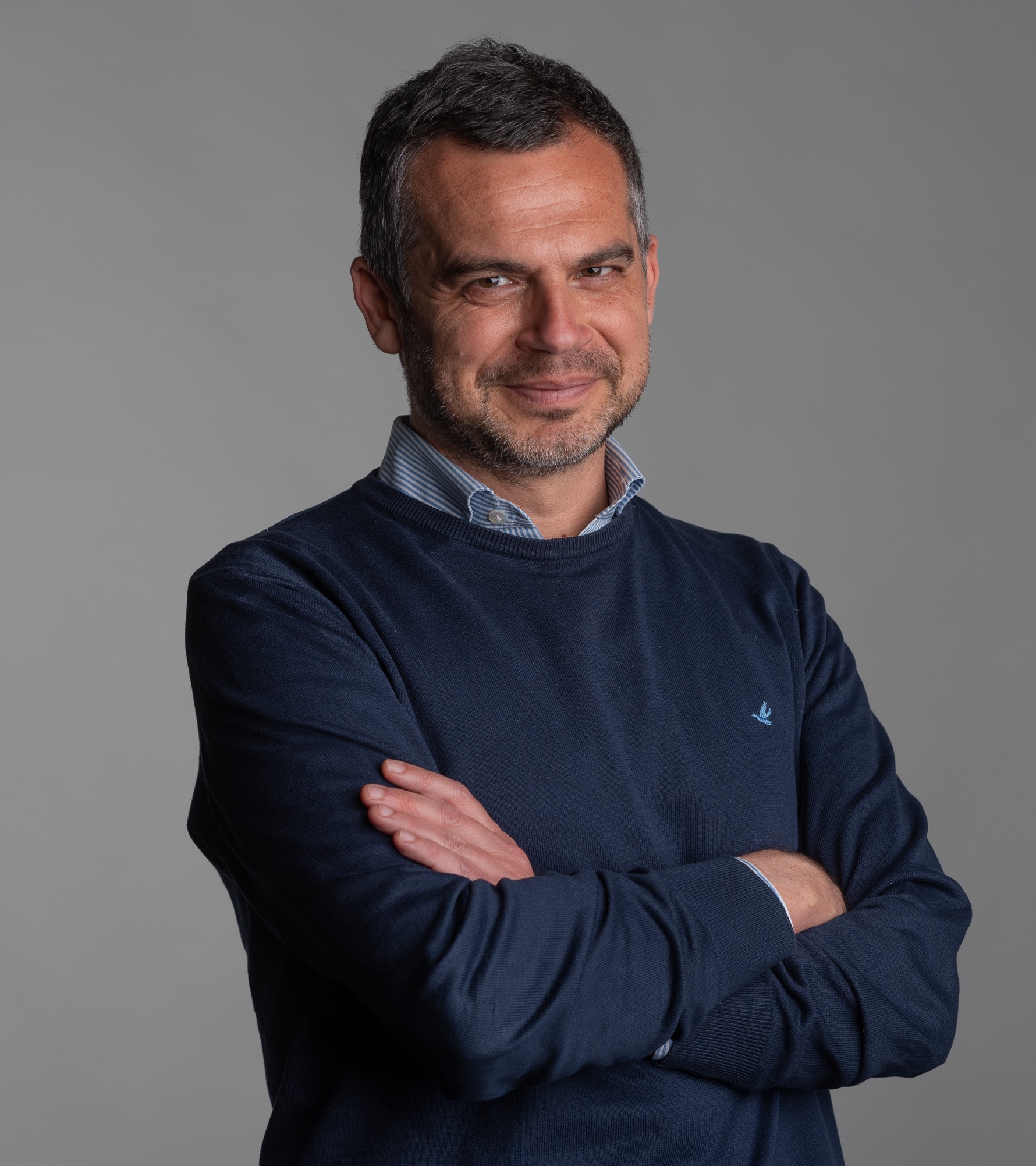 Professor of Design management and Strategic Design
@ Design School, Politecnico di Milano
(@innovation strategies, design strategies @ product-service system Design)

CEO of POLI.design 
The post-graduate school of Politecnico di Milano

Director of the Design Thinking for Business Observatory
@Department of Design, Politecnico di Milano
International Master in STRATEGIC DESIGN FOR INNOVATION AND TRANSFORMATION
2
2010s … explosion of the Design Thinking: Press
Harvard Business Review
Wired
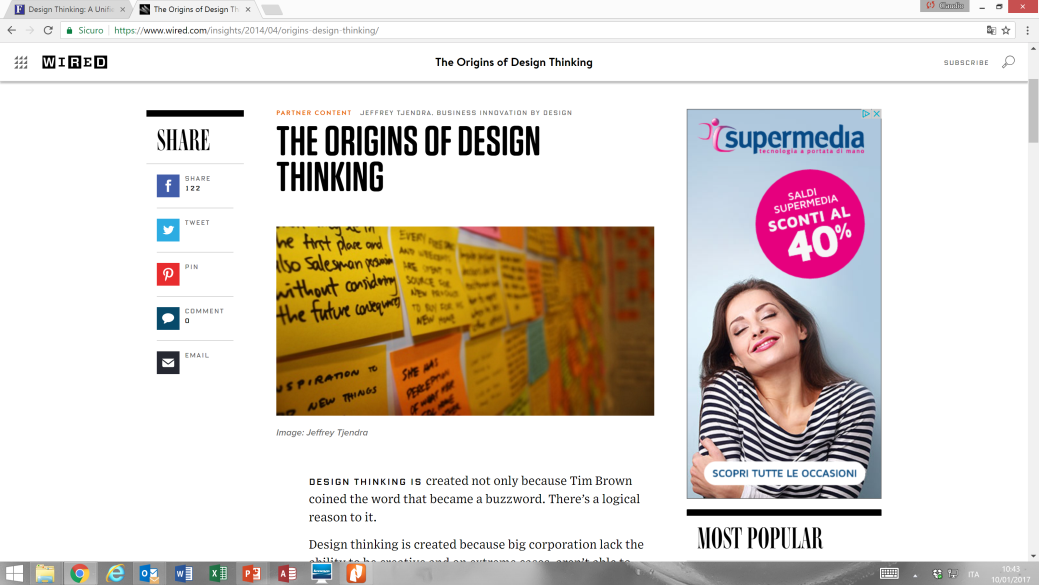 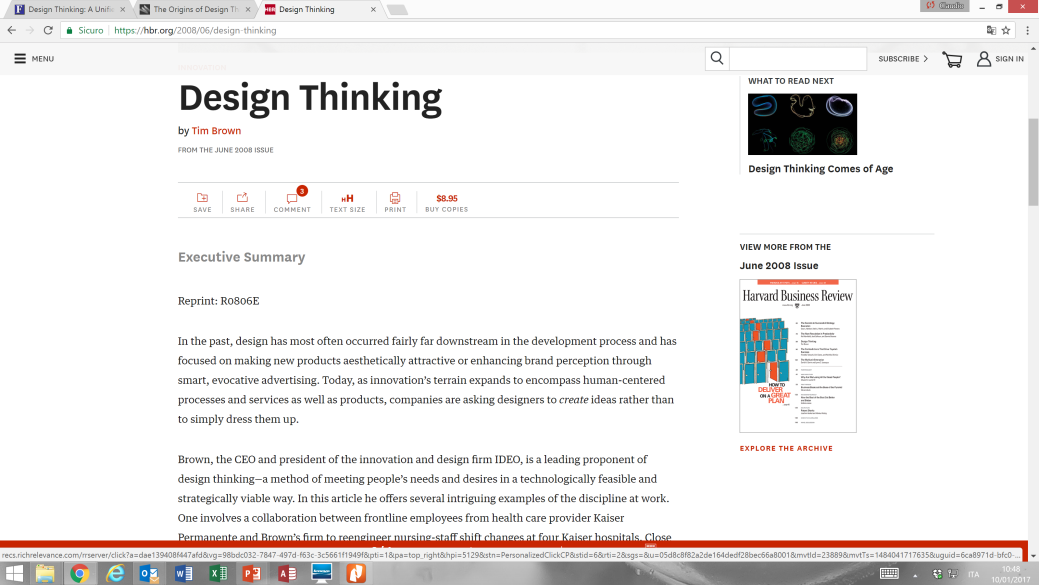 Fast Company
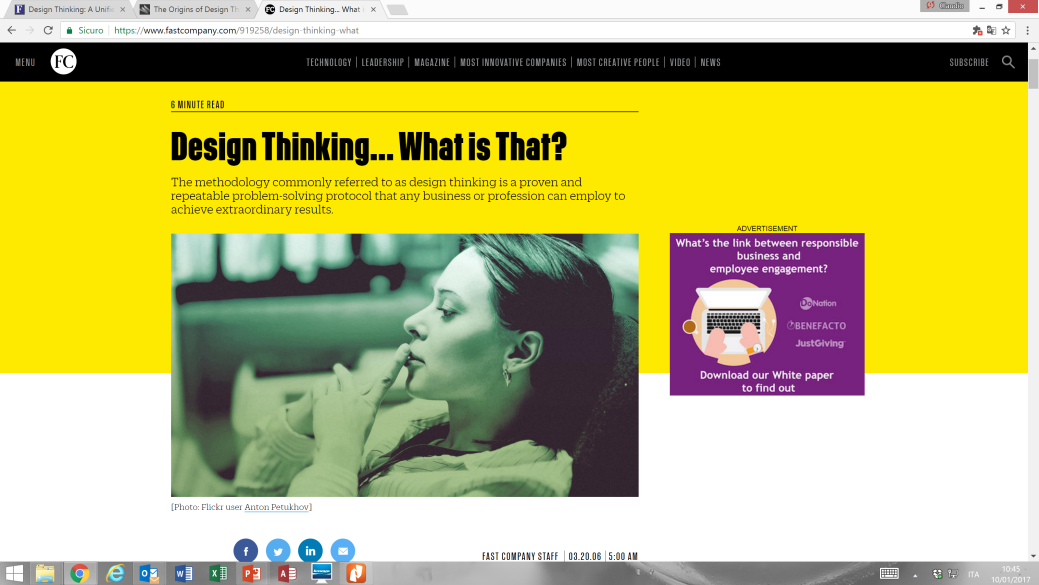 Forbes
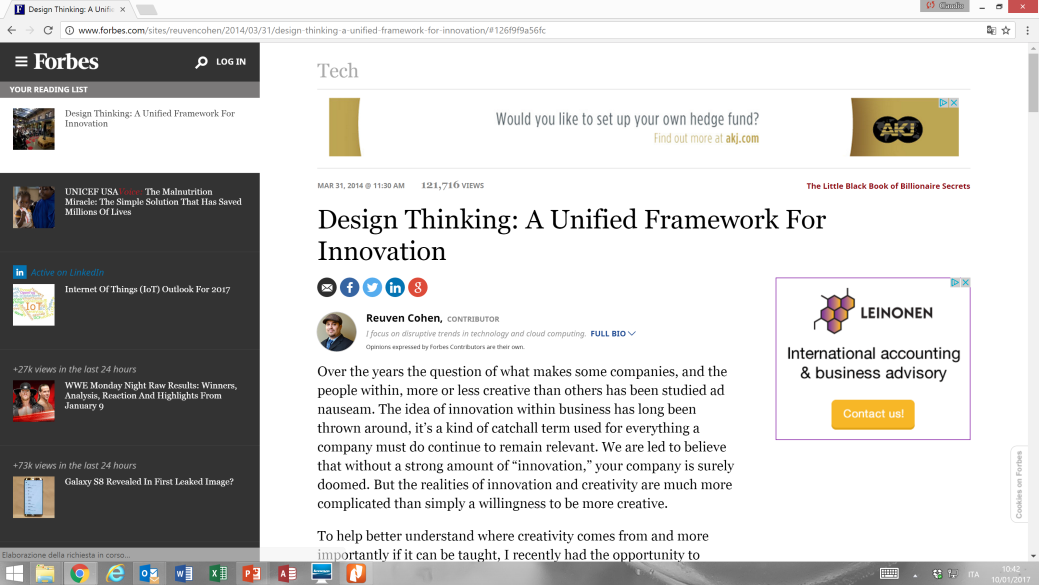 3
2010s … explosion of the Design Thinking: Acquisitions
2011
2012
2013
2014
2015
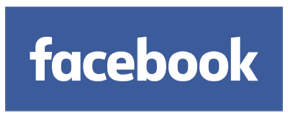 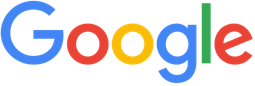 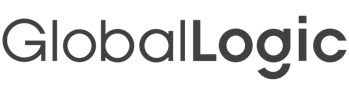 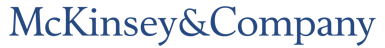 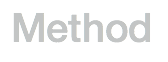 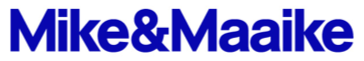 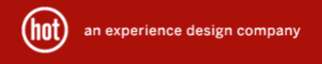 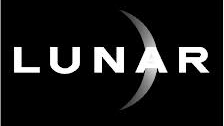 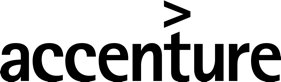 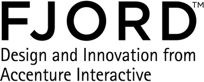 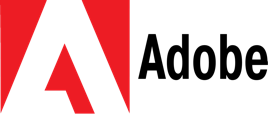 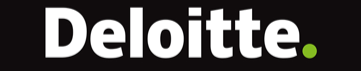 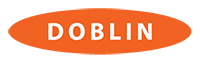 Buyer
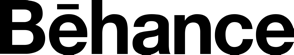 Acquired
4
[Speaker Notes: https://www.wired.com/2013/05/accenture-fjord/]
What is the most diffused
metaphor of innovation?
5
Searching for «innovation» by Google Images
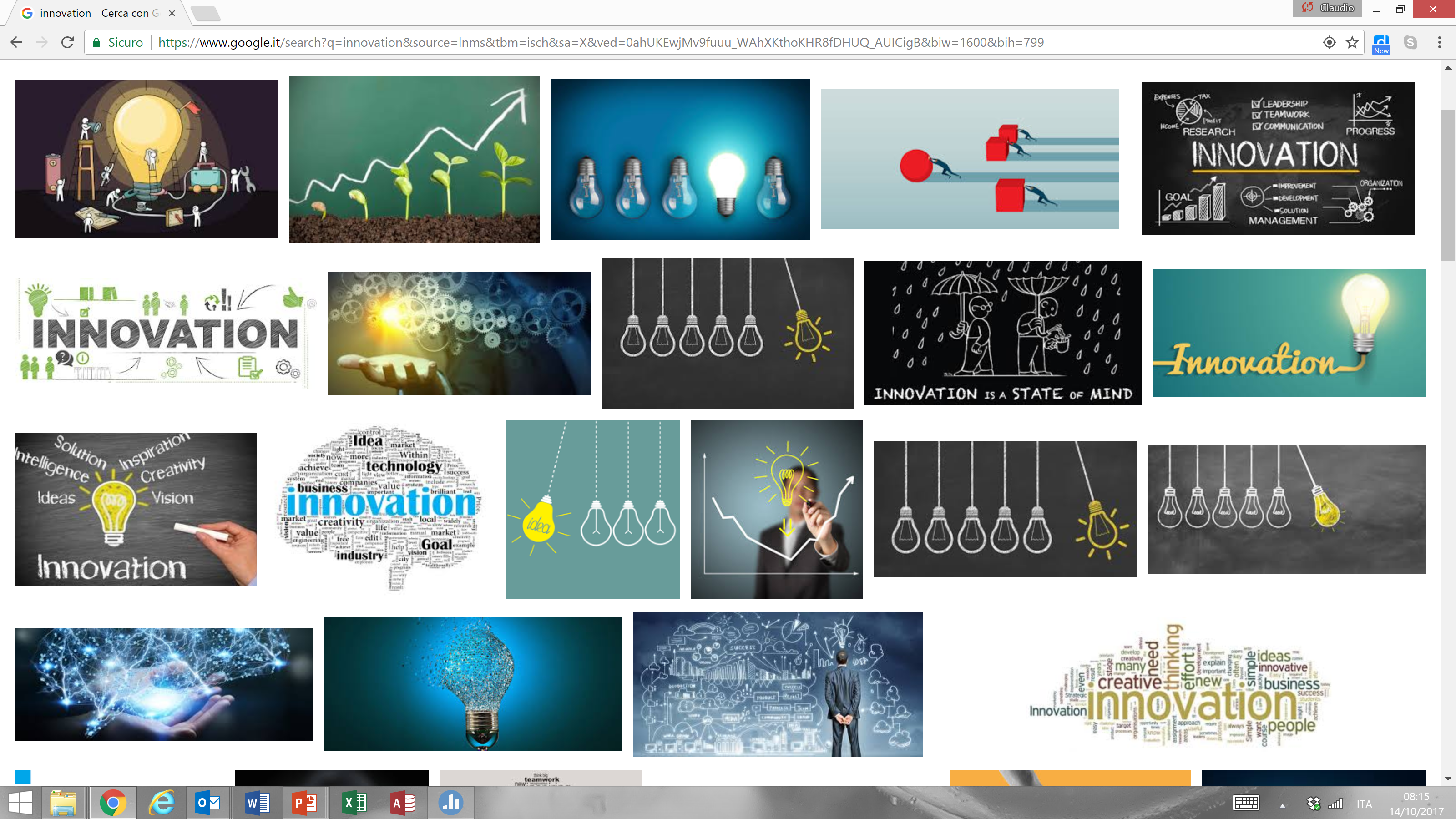 6
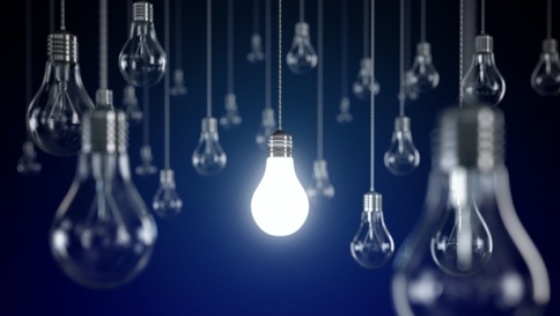 Innovation needs Ideas  Creativity
Politecnico di Bari - 22nd May 2018
7
Creativity
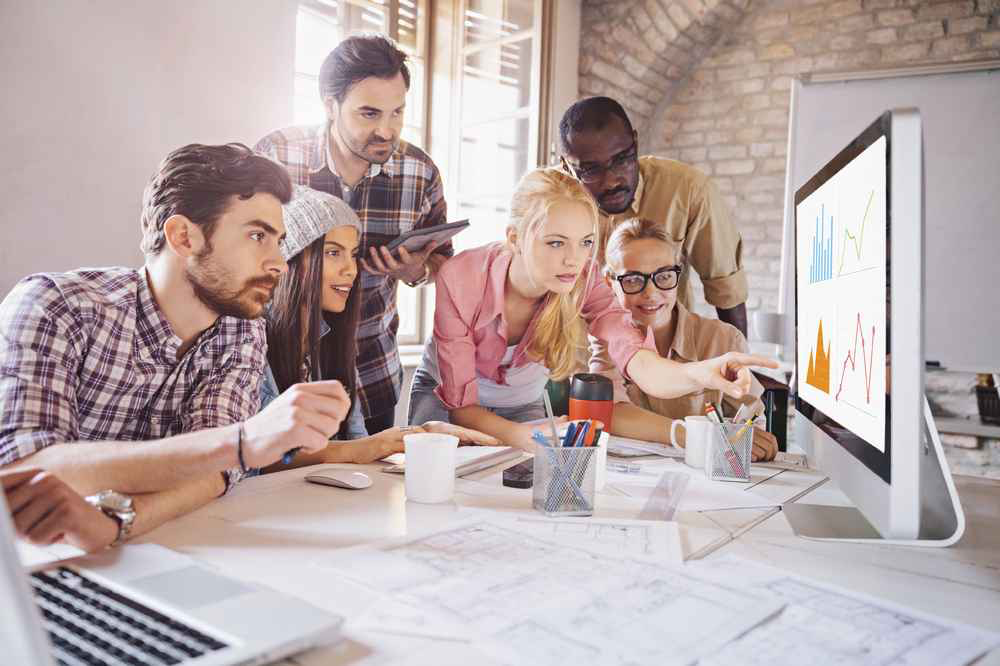 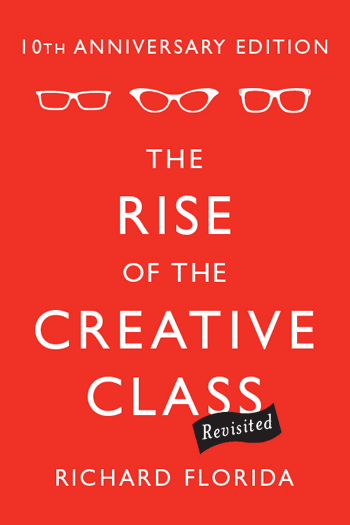 8
Open Innovation
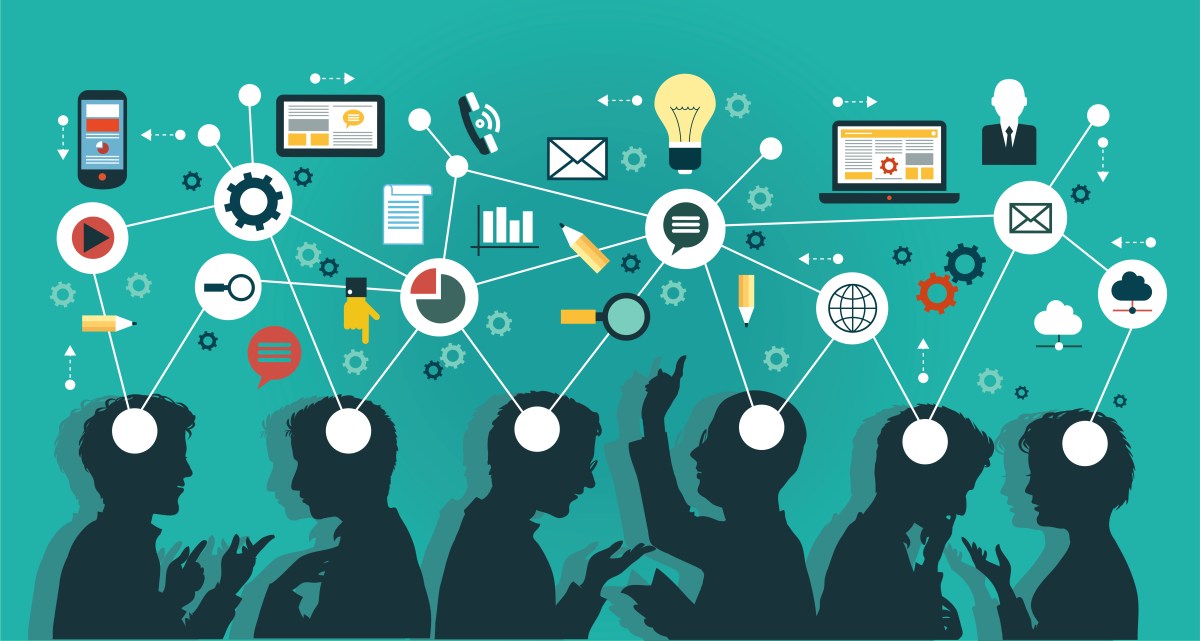 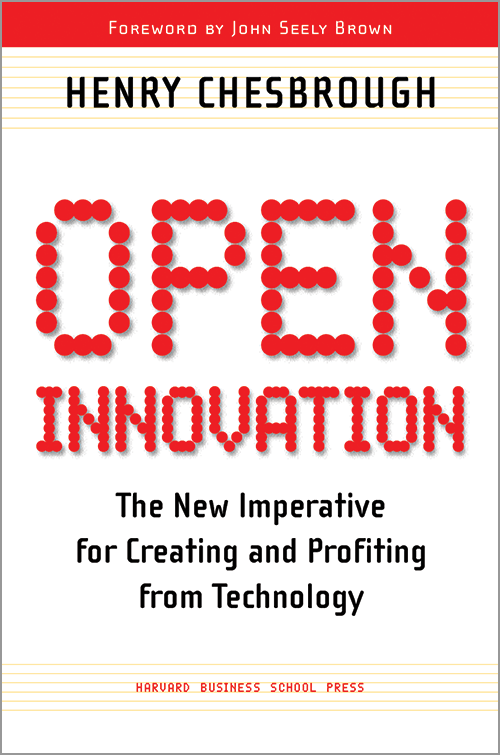 9
Creativity + Open Innovation
Intermediaries for Innovation

Crowdsourcing Platforms

Contests

Call for Ideas

Hackathons
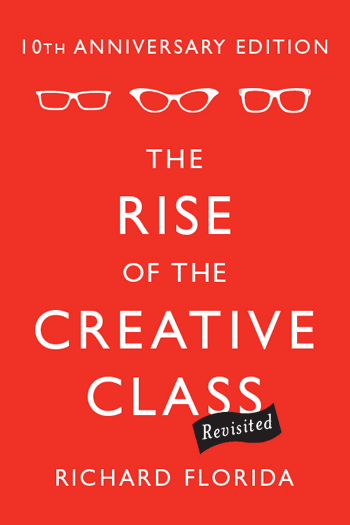 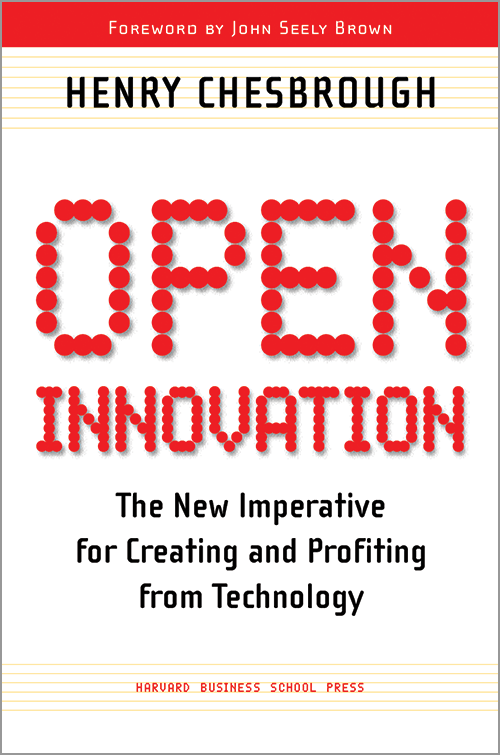 10
Design Thinking (1.0) as Creative Problem Solving
1990
2000
2010
2020
Design Thinking 1.0 as
creative problem solving
Ideating
New
Opportunities
New
Products
Developing
11
Creative Problem Solving:Theoretical Background
1990
2000
2010
2020
Design Thinking 1.0 as
creative problem solving
“The way I think about design thinking is it is in a halfway house between analytical thinking, for the purely deductive and inductive logical thinking that utilizes quantitative methodologies to come to conclusions, and intuitive thinking, knowing without reasoning. And design thinking is the kind of thinking that takes the best of both sides”
Roger Martin – Rotman School of Management at the University of Toronto
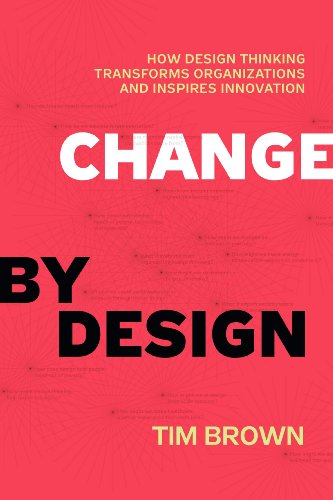 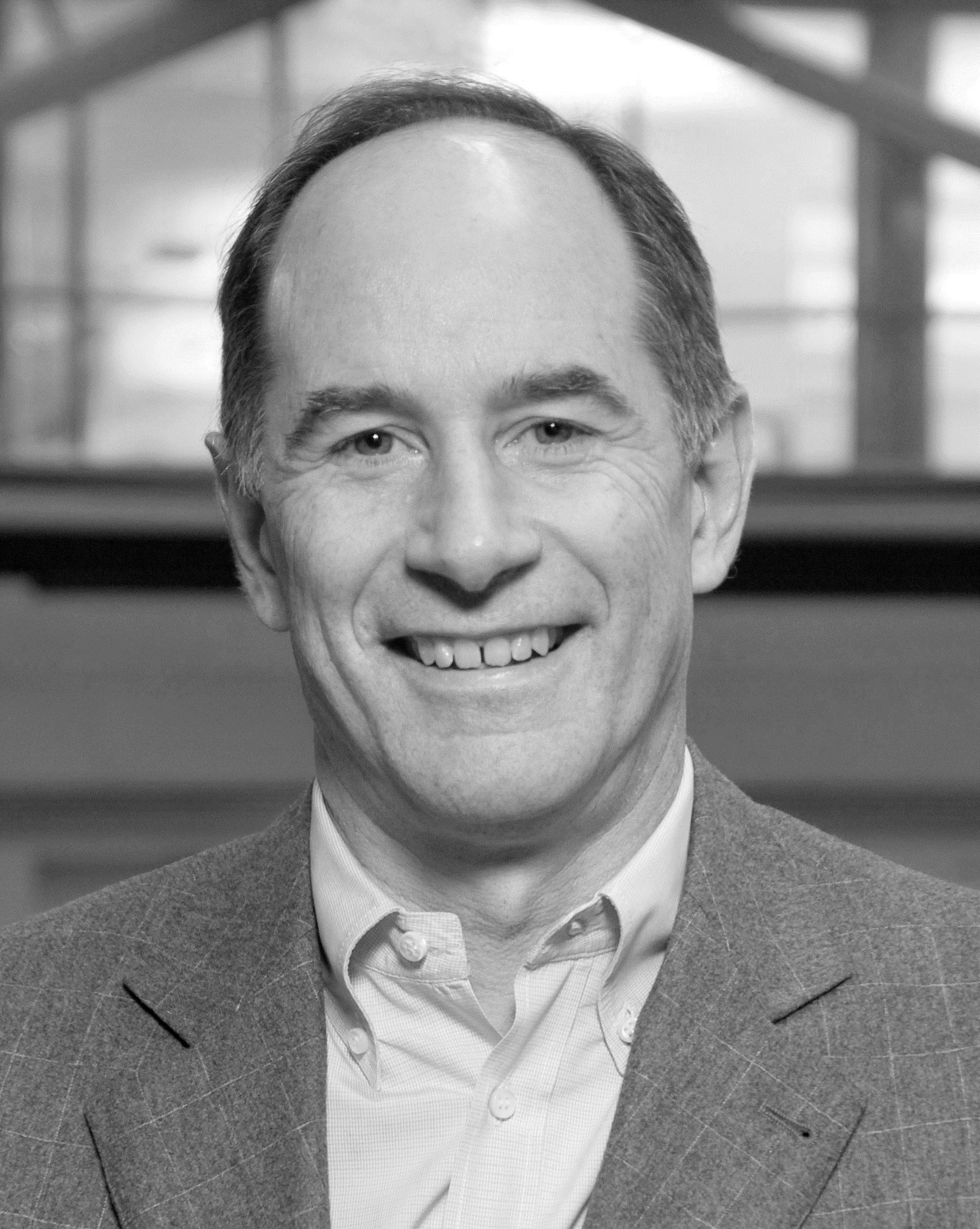 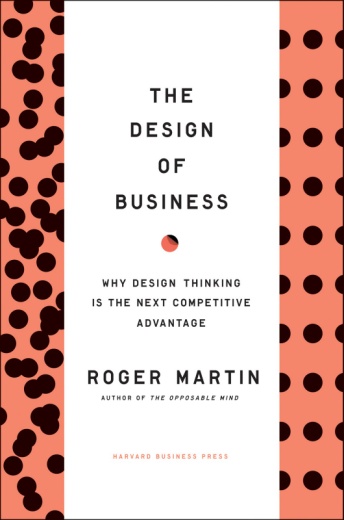 12
Design Thinking (1.0) as Creative Problem Solving
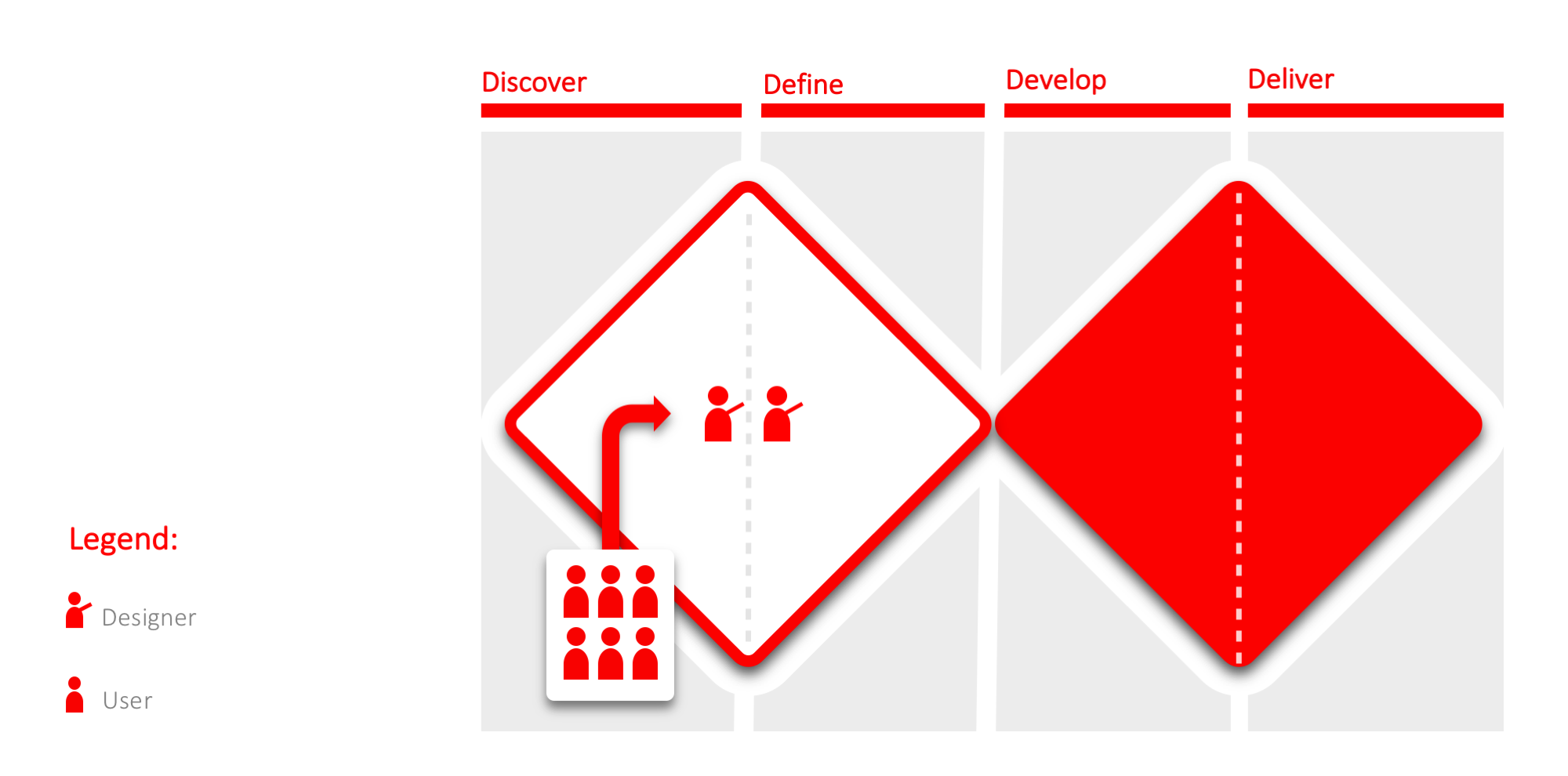 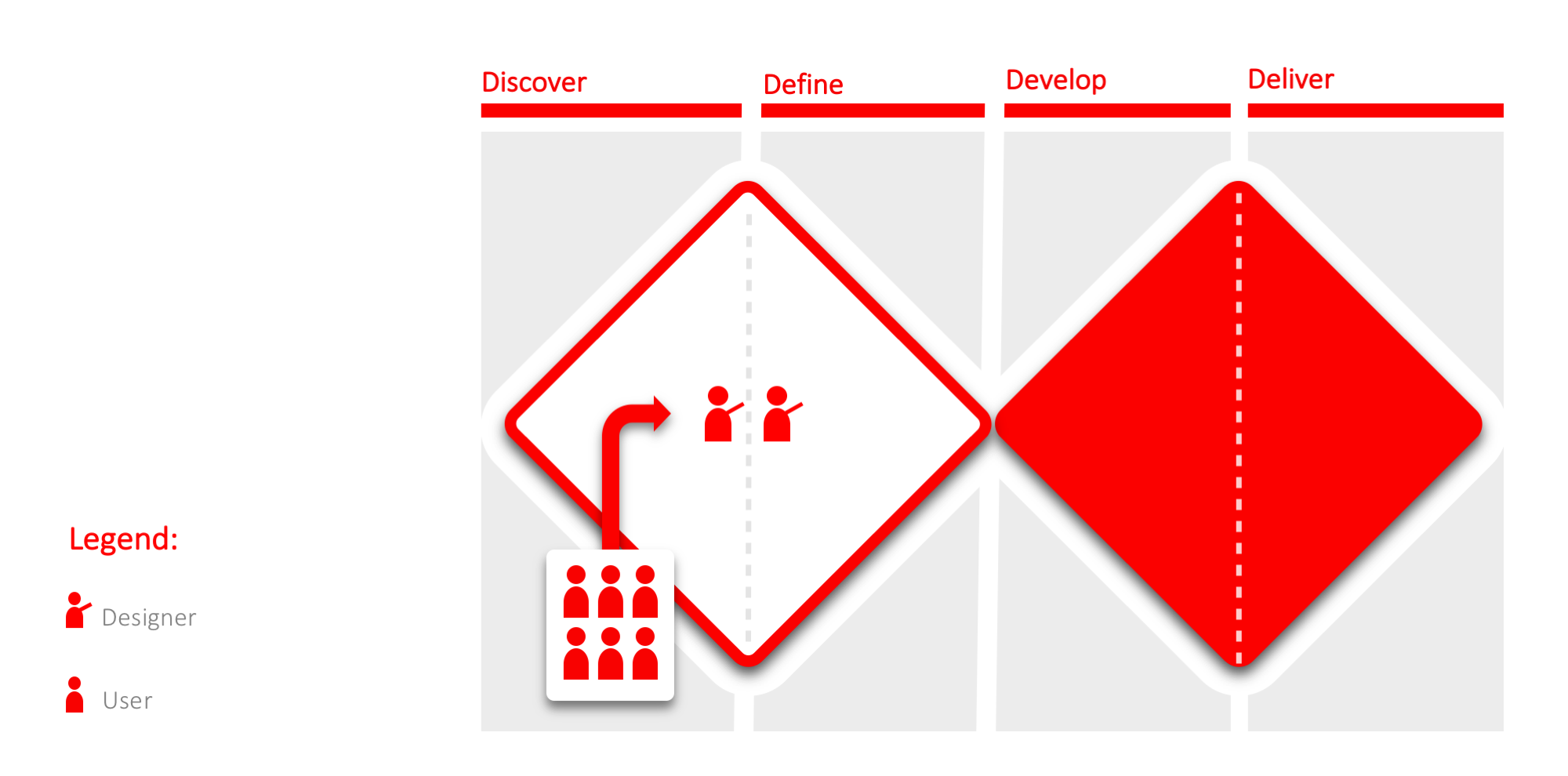 “The adoption of the human-centered design methodology allows developing several interesting ideas and solutions. This happens through ideation workshops where designer and clients can co-create the final solutions.”

Creative Director, Design Studio
14
[Speaker Notes: Processo creativo inteso come capacità di generare idee fresche e numerose
Centralità dell’utente come detentore della conoscenza da cui derivare l’innovazione]
Creative Problem SolvingThe representation of CPS: the Double Diamond
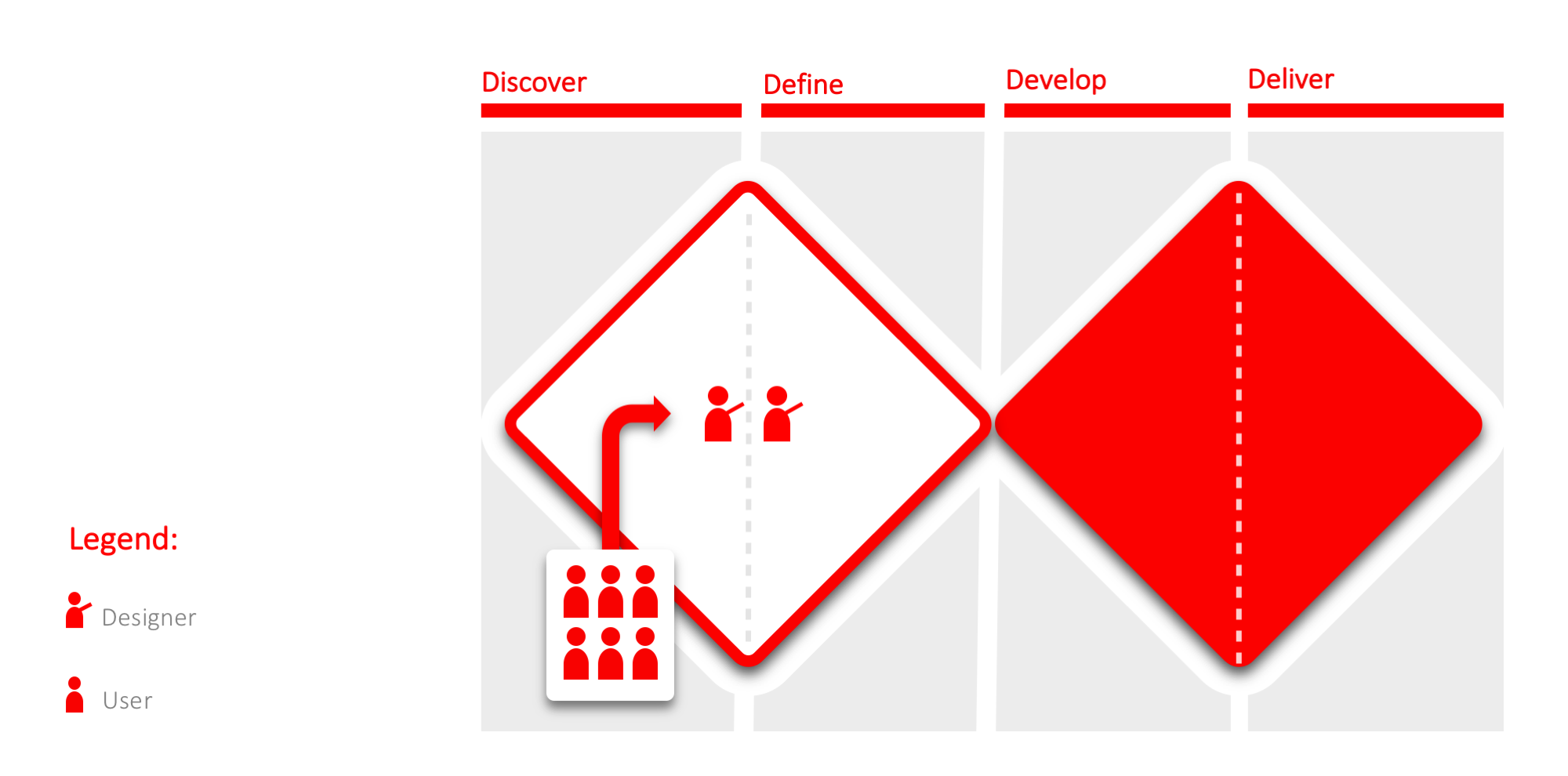 THE CONTEXT OF THE SOLUTION
THE CONTEXT OF THE PROBLEM
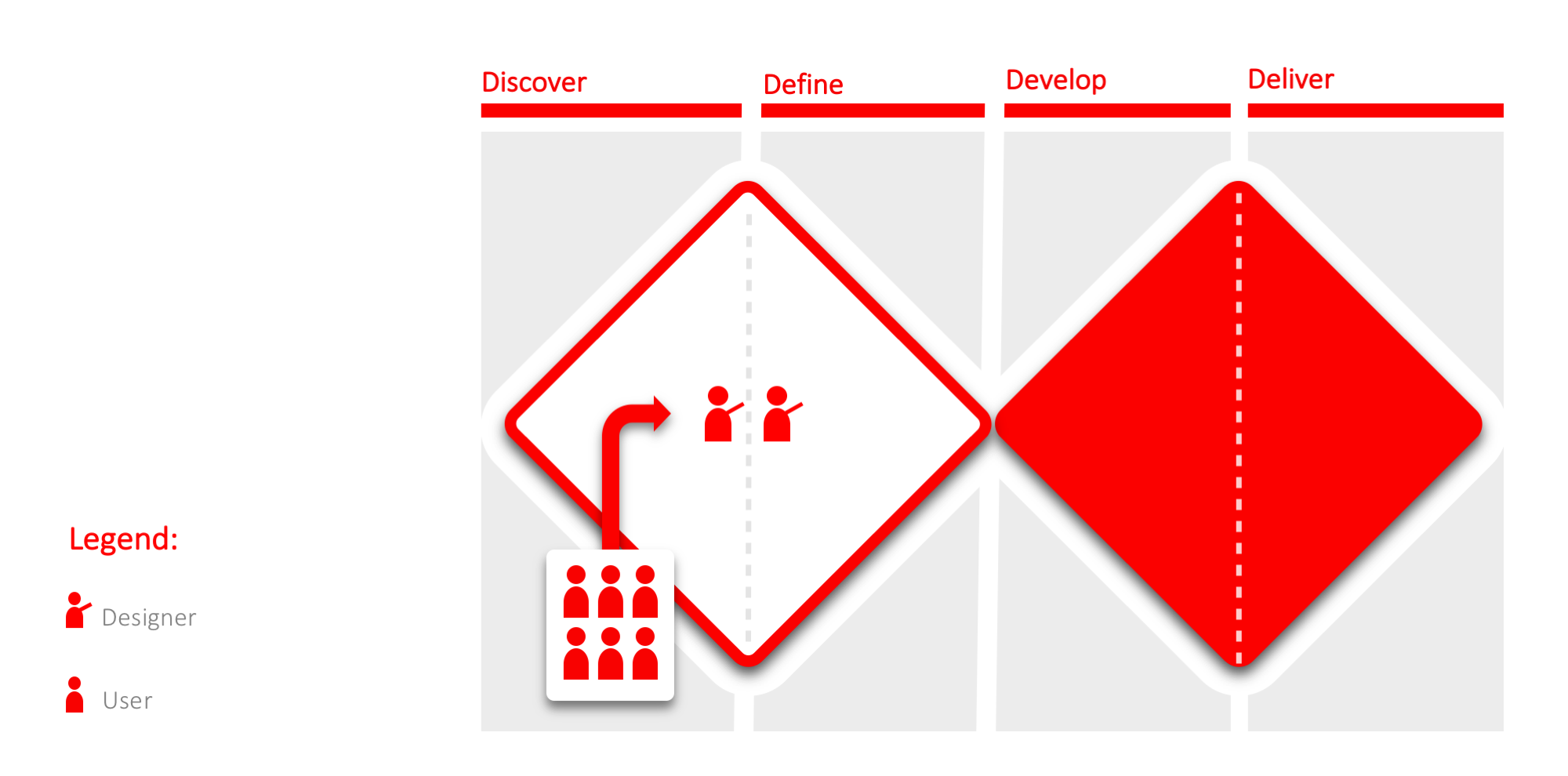 15
Creative Problem SolvingPrinciples and Practices
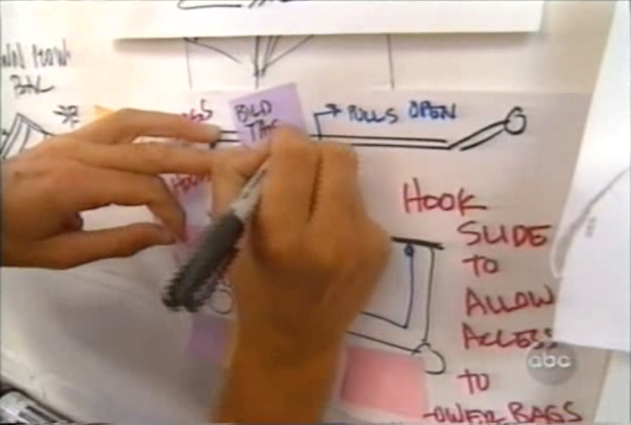 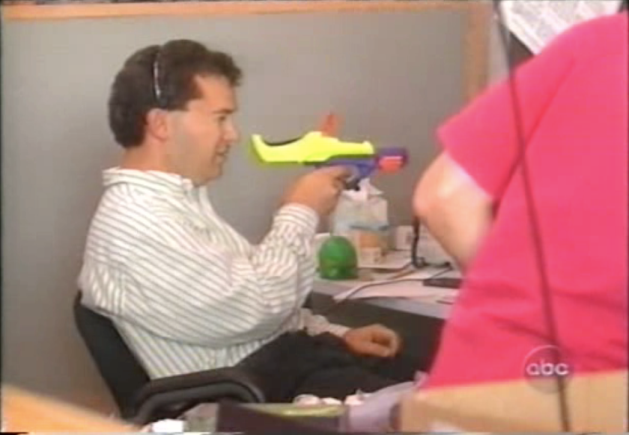 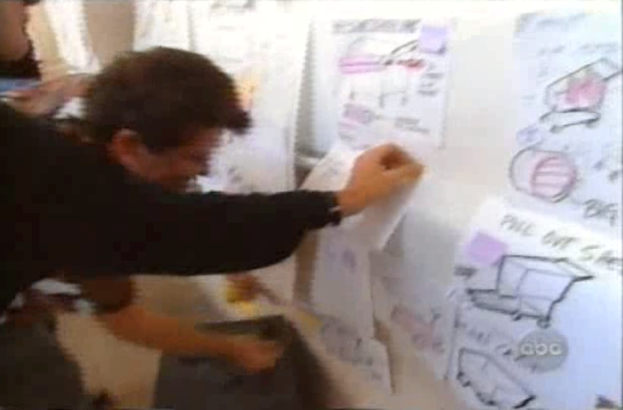 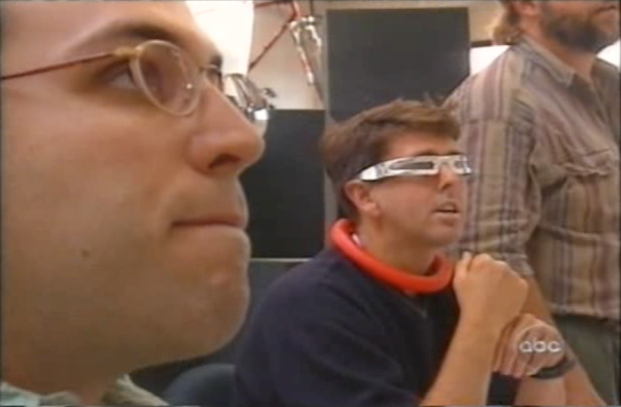 16
Creative Problem SolvingPrinciples and Practices
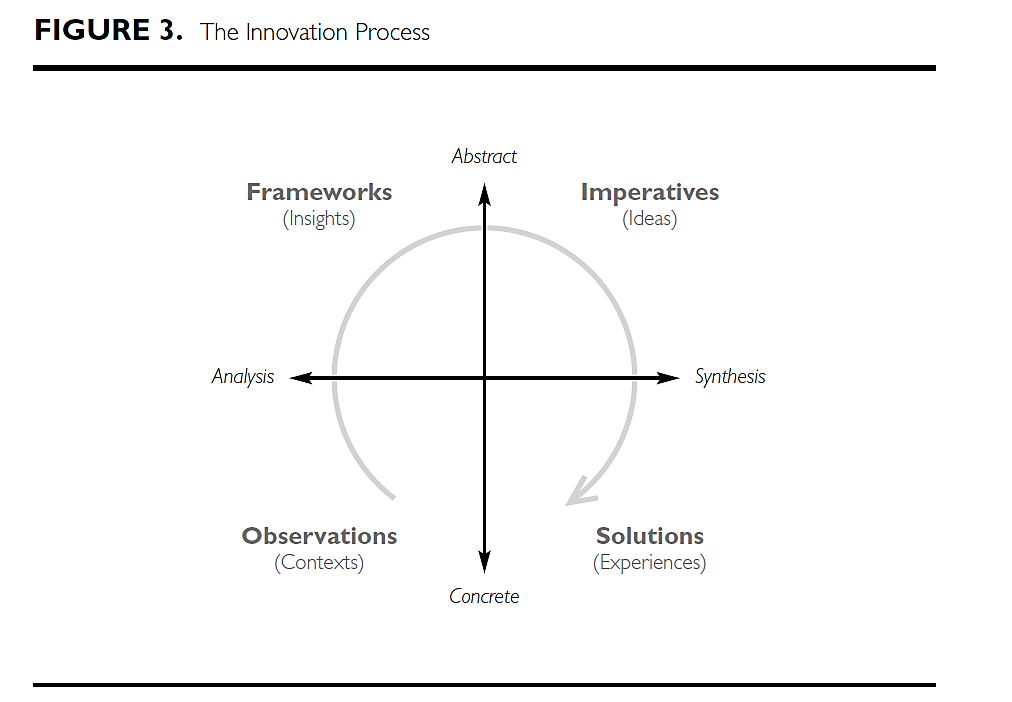 Abstract conceptualization
Active
Experimentation
Reflective
Observation
Concrete Experience
Creative Problem SolvingPrinciples and Practices
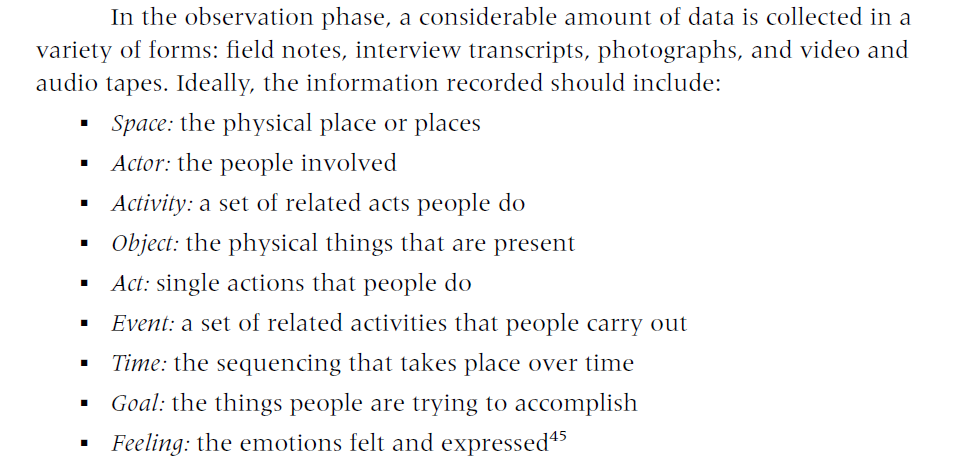 Creative Problem SolvingPrinciples and Practices
«AEIOU» Model = 

Activities – Environment – Interactions – Objects -Users
Creative Problem SolvingMain ingredients in CPS
Abductive
Reasoning
(Brown, 2008; Fraser, 2009; Lockwood, 2009; Martin, 2009; Sato, 2009)
Divergence and
Convergence
(Boland and Collopy, 2004; Drews, 2009; Sato et al., 2010)
Human-centered Design
(Brown, 2008; Holloway 2009; Ward et al., 2009)
Learning by Doing
(Boland and Collopy, 2004; Lockwood, 2009; Rylander, 2009)
Optimistic Mentality
(Brown, 2008; Fraser, 2009; Gloppen, 2009)
Framing and
Re-Framing
(Boland and Collopy, 2004; Drews, 2009; Dorst, 2011)
Holistic
Approach
(Dunne and Martin, 2006; Fraser, 2009; Sato, 2009)
Trial and Error
Approach
(Brown, 2008; Fraser, 2009; Holloway, 2009)
Play with Ambiguity
(Boland and Collopy, 2004; Dew, 2007)
Visualization

(Carr et al., 2010; Drews, 2009; Ward et al., 2009)
20
Creative Problem SolvingThe concept of «ill defined» problem
Well defined problems: clear problem area, we are able to define initial, final and intermediate status (e.g. algorythms)‏
Badly defined problems: “sticky” problem area, countless options available.

	Design thinking deals with badly defined problems and follows an euristic path (uncertain objectives, wide-reaching answers, absence of a precise procedure)‏

 	The design process reaches out to give a definition while the problem proceeds and to solve it by shaping an artifact that does not exist yet.
	In this process of trying and making mistakes, an important role is played by the creative capability.
21
Reframing: Example
Solution Space
Problem Space
«The elevator is too slow»
Source: Wedell-Wedellsborg, 2017
22
Reframing: Example
Solution Space
Problem Space
«The elevator is too slow»
«Make the elevator faster»
Install a new lift
Upgrade the motor
Improve the algorithm
Naive solutions
Source: Wedell-Wedellsborg, 2017
23
Reframing: Example
Solution Space
Problem Space
«The elevator is too slow»
«The elevator is too slow»
«Make the elevator faster»
Install a new lift
Upgrade the motor
Improve the algorithm
Naive solutions
Reframing
the problem
«The wait is annoying»
«The wait is annoying»
Source: Wedell-Wedellsborg, 2017
24
Reframing: Example
Solution Space
Problem Space
«The elevator is too slow»
«Make the elevator faster»
Install a new lift
Upgrade the motor
Improve the algorithm
Naive solutions
Reframing
the problem
«The wait is annoying»
«Make the wait feel shorter»
Provide infotainment content
Play music
Install hand sanitizers
Creative solutions
Source: Wedell-Wedellsborg, 2017
25
Creative Problem SolvingThe swiffer challenge and (re-)framing
Framing: 
Attract dust and animal hair
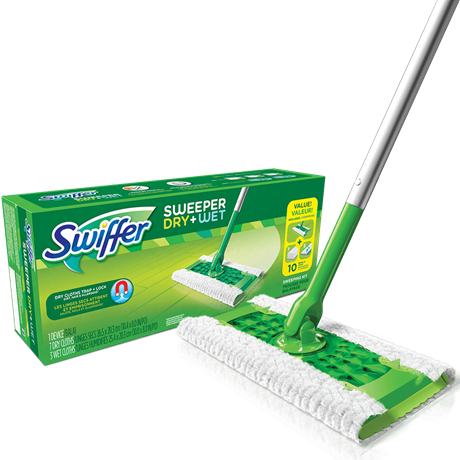 Design Challenge: 
“Provide a better cleaning tool than a mop, with less time spent cleaning”_Insight: People spend more time to clean the mop than to clean the floor
26
Creative Problem SolvingPhilips Design Avent challenge and (re-)framing
Framing: 
Separating the moment of production by the moment of consumption
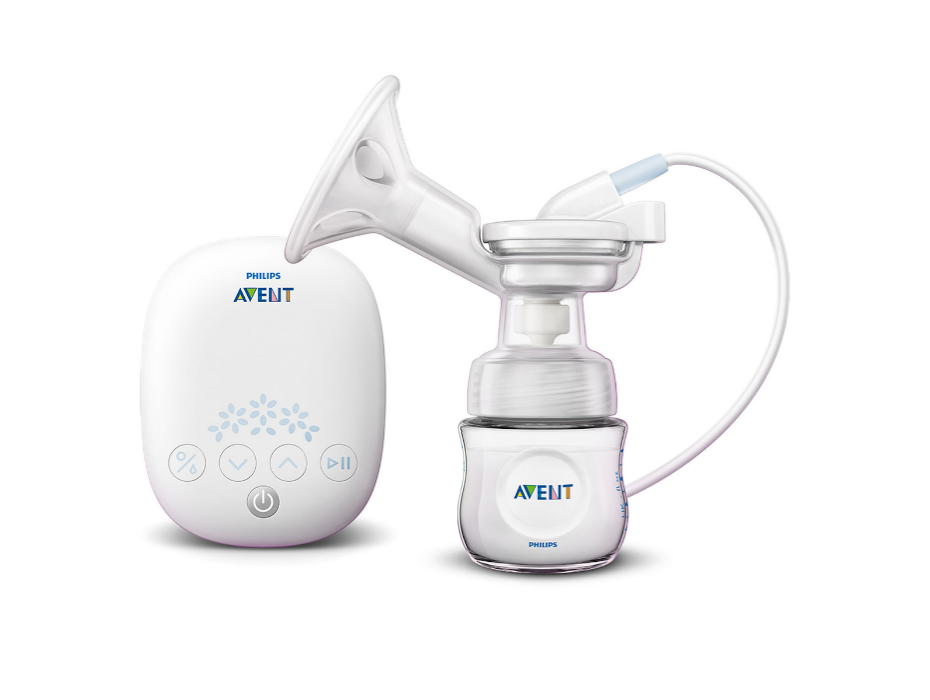 Design Challenge: 
“Provide a way to help mothers to breastfeed better for their children”_Insight: Mothers produce more and better milk when they are in a comfortable situation
27
Creative Problem SolvingThe concept of framing and reframing
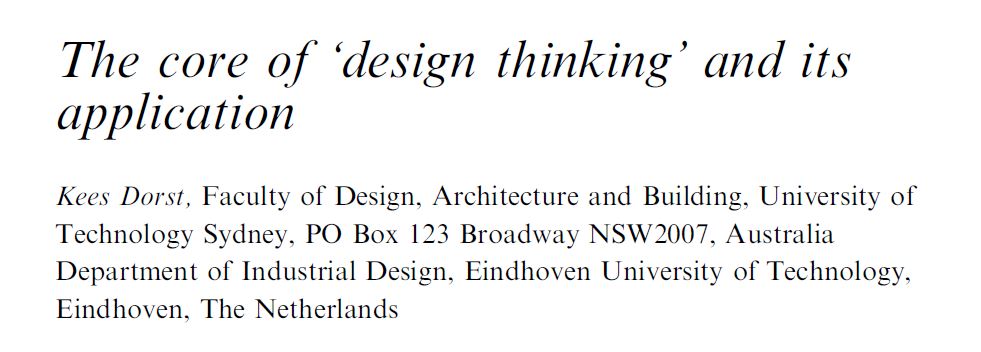 “Framing is, perhaps, the most difficult of the tasks in the innovation process. It requires taking in a lot of data, and making sense of that data. It requires the ability to see patterns, to parse the important information from the less important information, and to create models that yield insights that can be shared across an innovation team. It often requires an innovation team to reframe, moving it away from its original perception of what the innovation project is about to a new focus.” (Dorst, 2011)
28
Creative Problem SolvingPrinciples and Practices
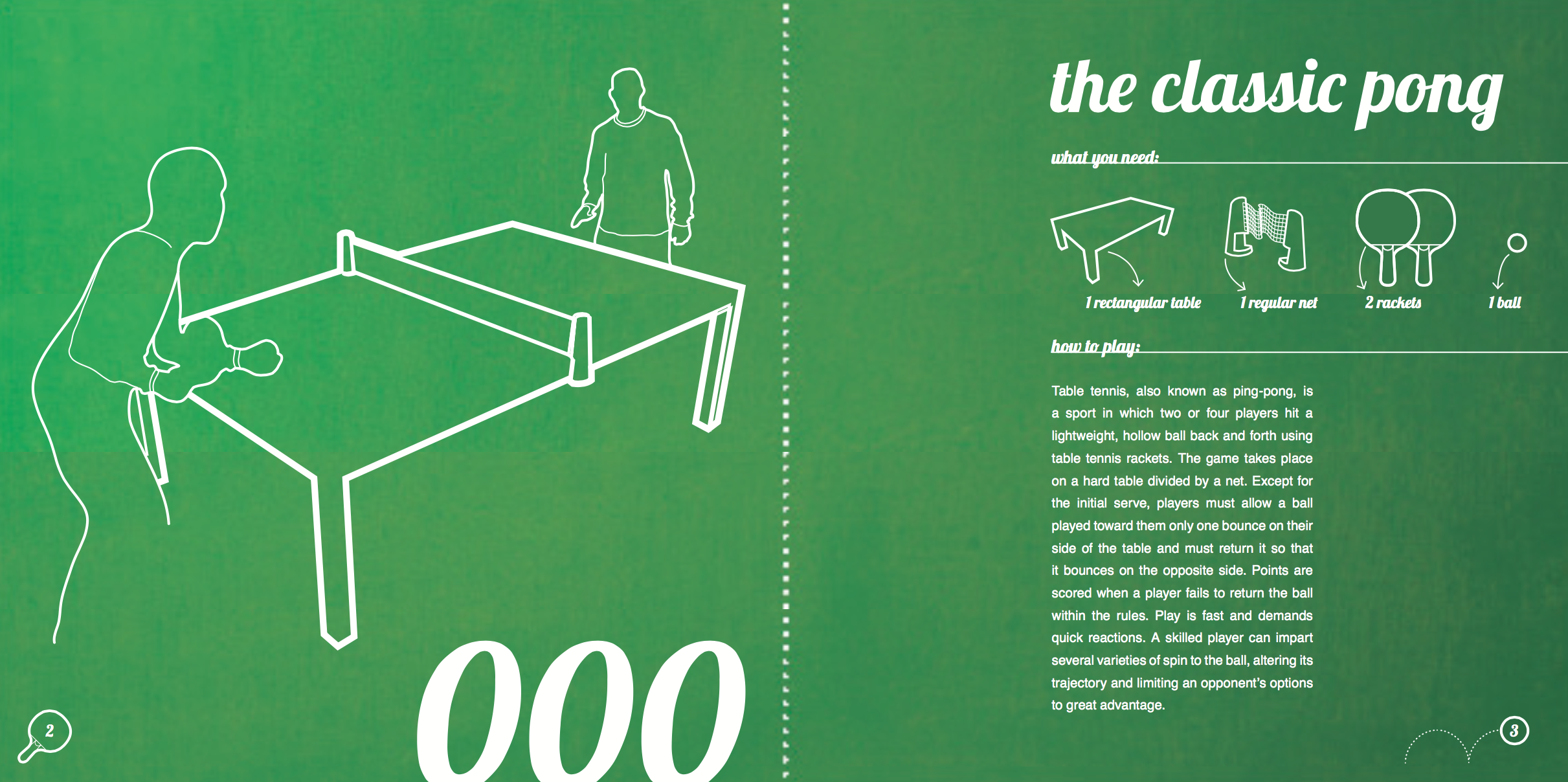 Creative Problem SolvingPrinciples and Practices
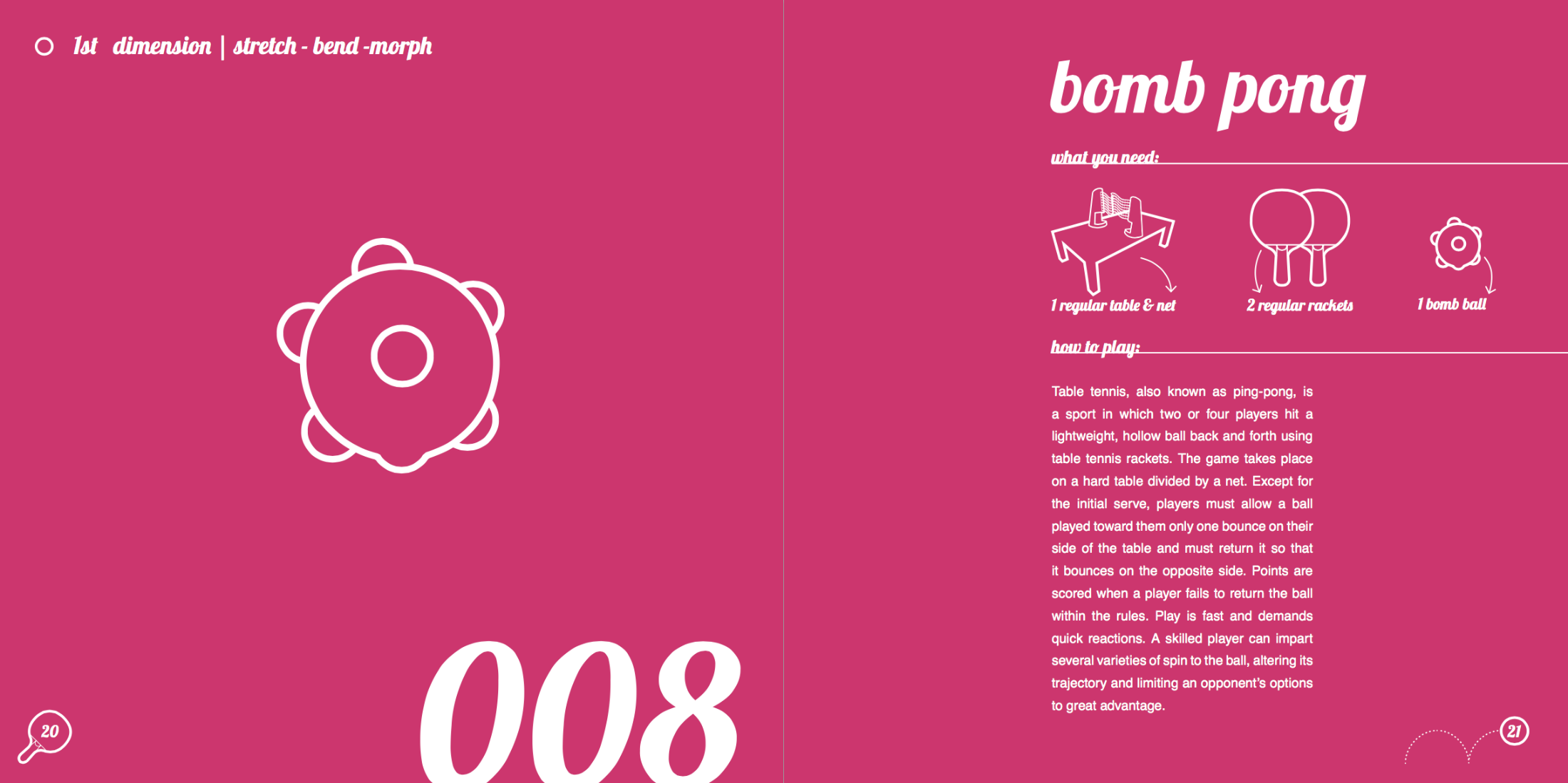 Creative Problem SolvingPrinciples and Practices
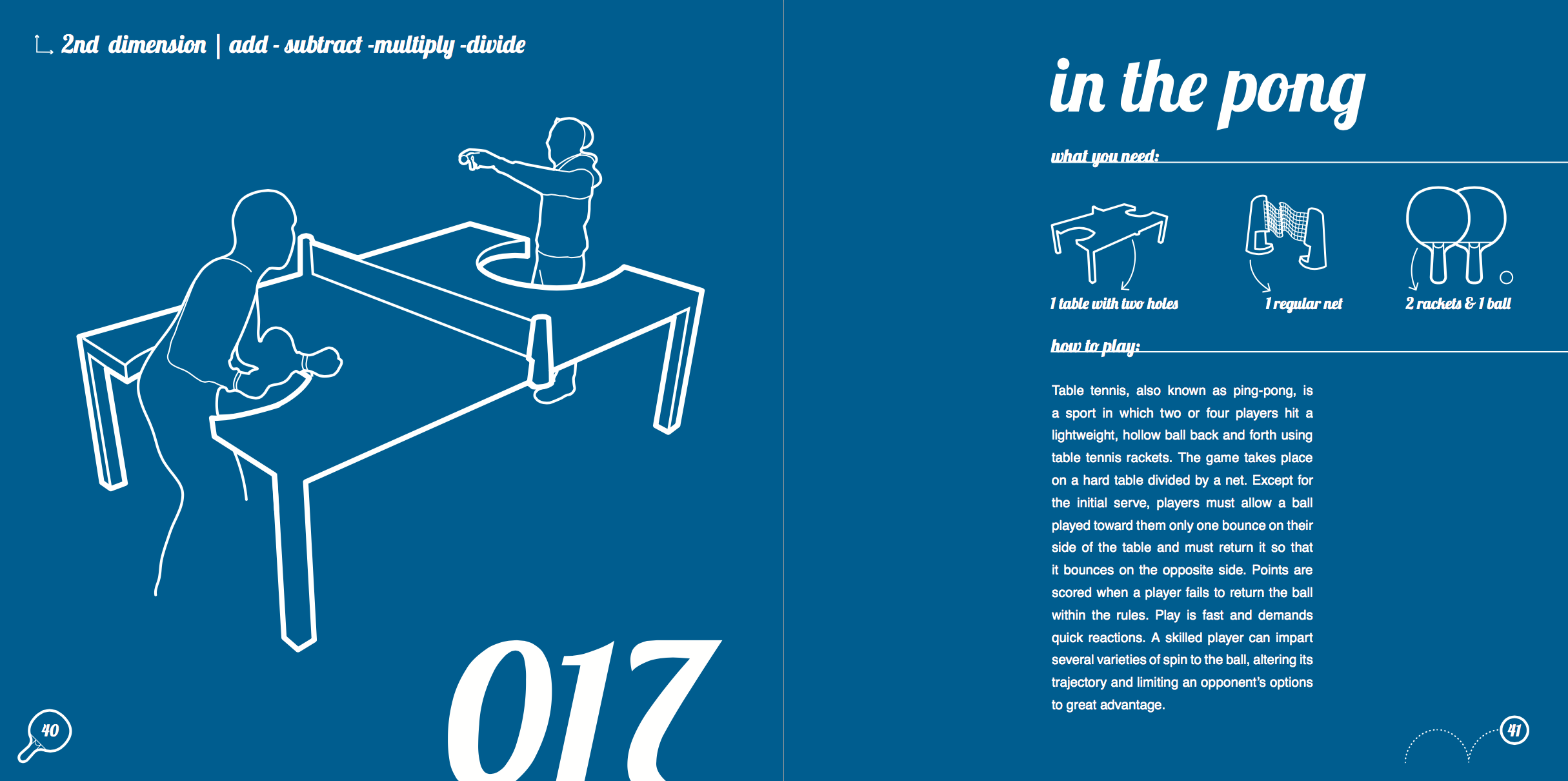 Creative Problem SolvingPrinciples and Practices
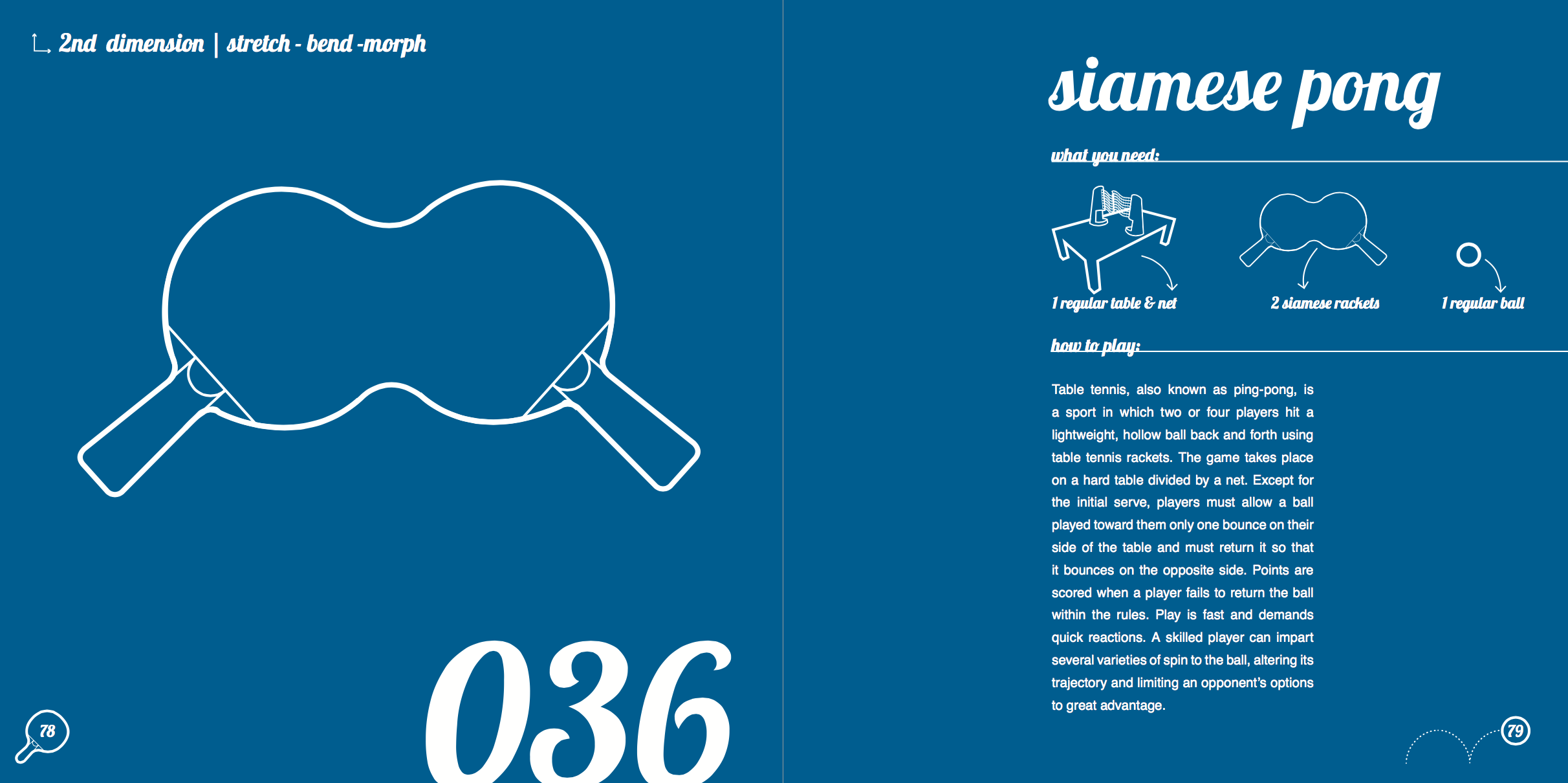 Creative Problem SolvingPrinciples and Practices
From: “Thinkpong: 100 ways (and more) to innovate the game of ping pong” (Pierandrei Associati)
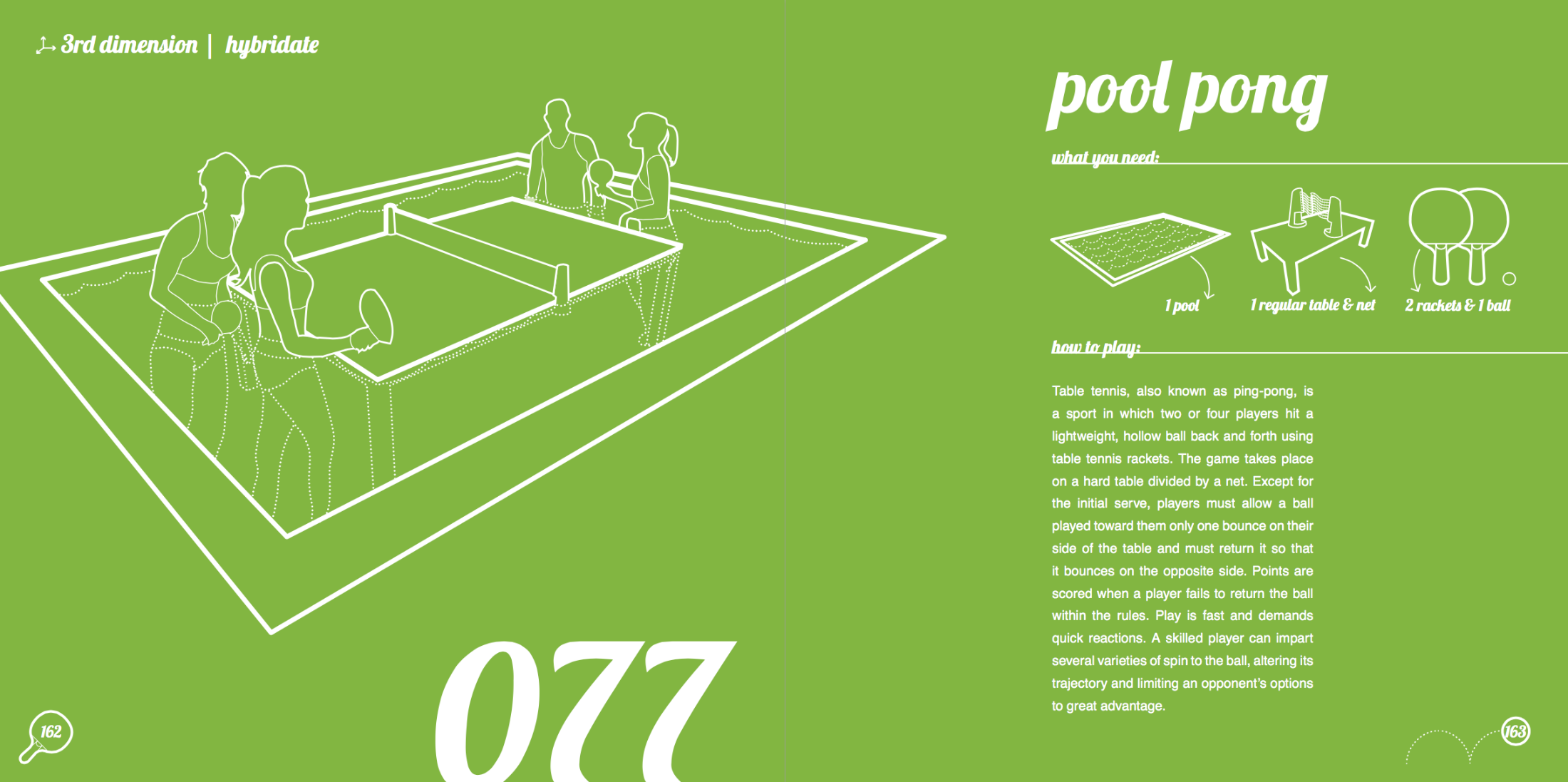 Creative Problem SolvingPrinciples and Practices
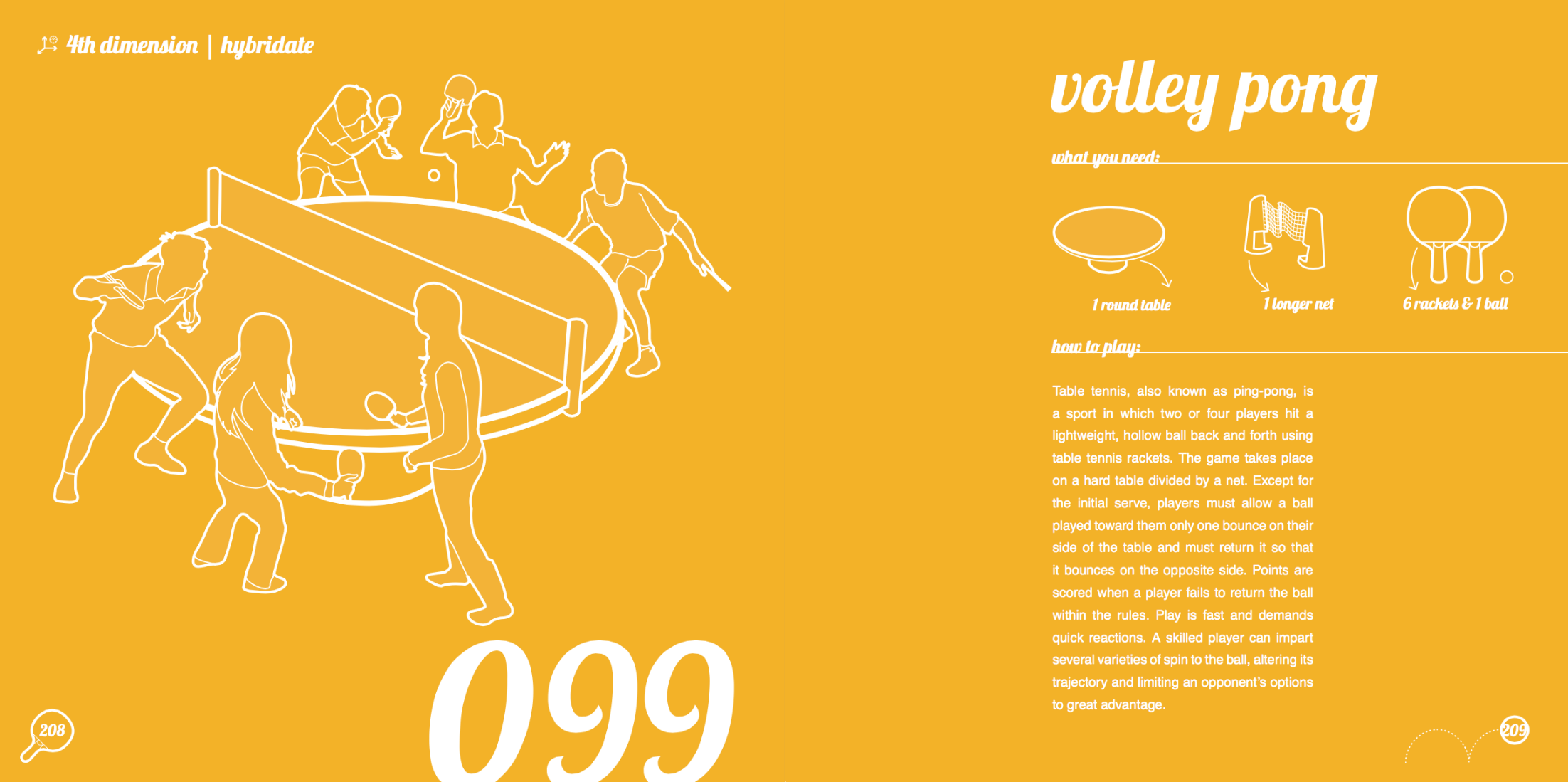 Creative Problem SolvingPrinciples and Practices
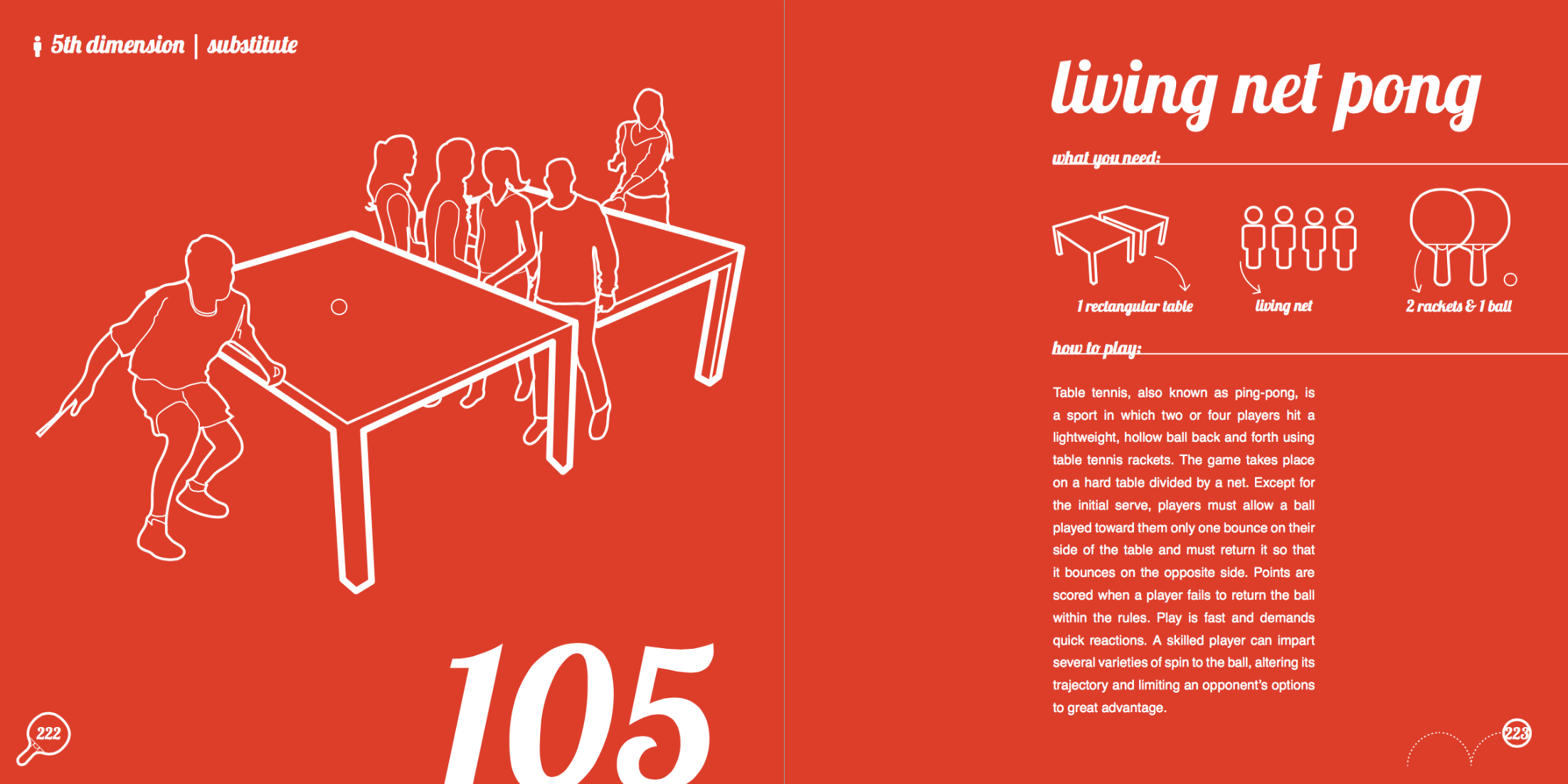 Creative Problem SolvingProblem space and Solution space relationship
A co-evolutionary relation between problem-space and solution space (Dorst and Cross, 2001)
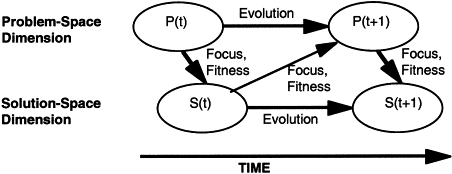 36
Thank you!